Naïve Bayes
By professor Dr. Scott
Classification
There exist 2 sets:
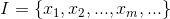 Mapping according to the rule of
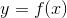 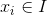 For any
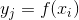 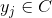 , there is only one
in which
Example
Naïve Bayes Classifier
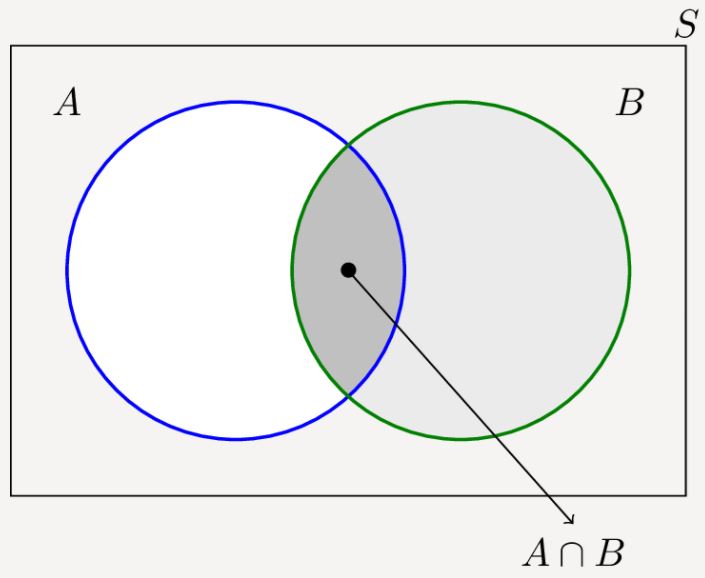 。
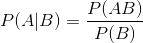 Assume this picture is 4K clear
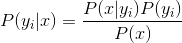 Assuming each x is independent to each other
Gaussian distribution
Multinomial: discrete value
Bernoulli: binomial value
Laplace Correction
P(a|y)=0

Add 1 instance in that class
Example
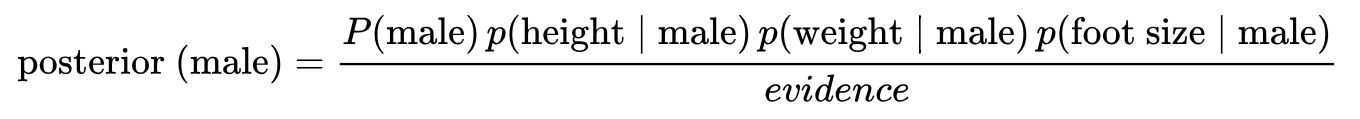 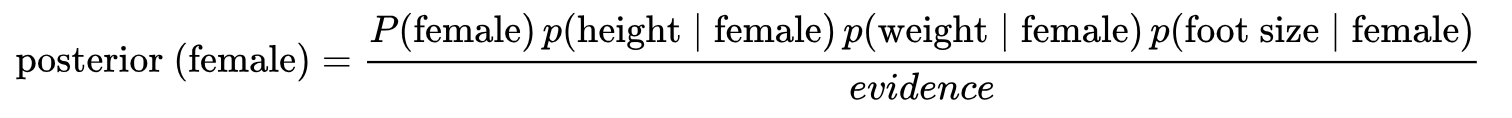 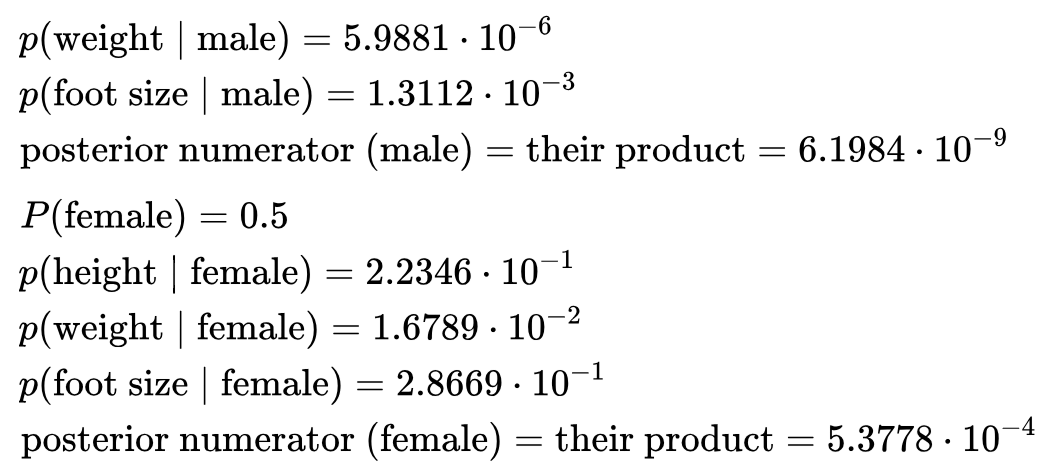 Predict result: female
Python code
Application and problem
Application:
1. Real time prediction
2.Multi-class prediction
3. Word prediction (Spam-email classifier)
4.Recommendation system
Problem:
Pre-requisite: All feature independent to each other
Accuracy not good enough
Boosting, Bagging, ensembling won’ help improving result
Feature selection and pre-processing is needed
Reference:
https://www.analyticsvidhya.com/blog/2017/09/naive-bayes-explained/
http://www.cnblogs.com/leoo2sk/archive/2010/09/17/naive-bayesian-classifier.html
https://en.wikipedia.org/wiki/Naive_Bayes_classifier